PAMTIMO U OŽUJKU 2022
8. a – Maškare – BUDI SVOJ
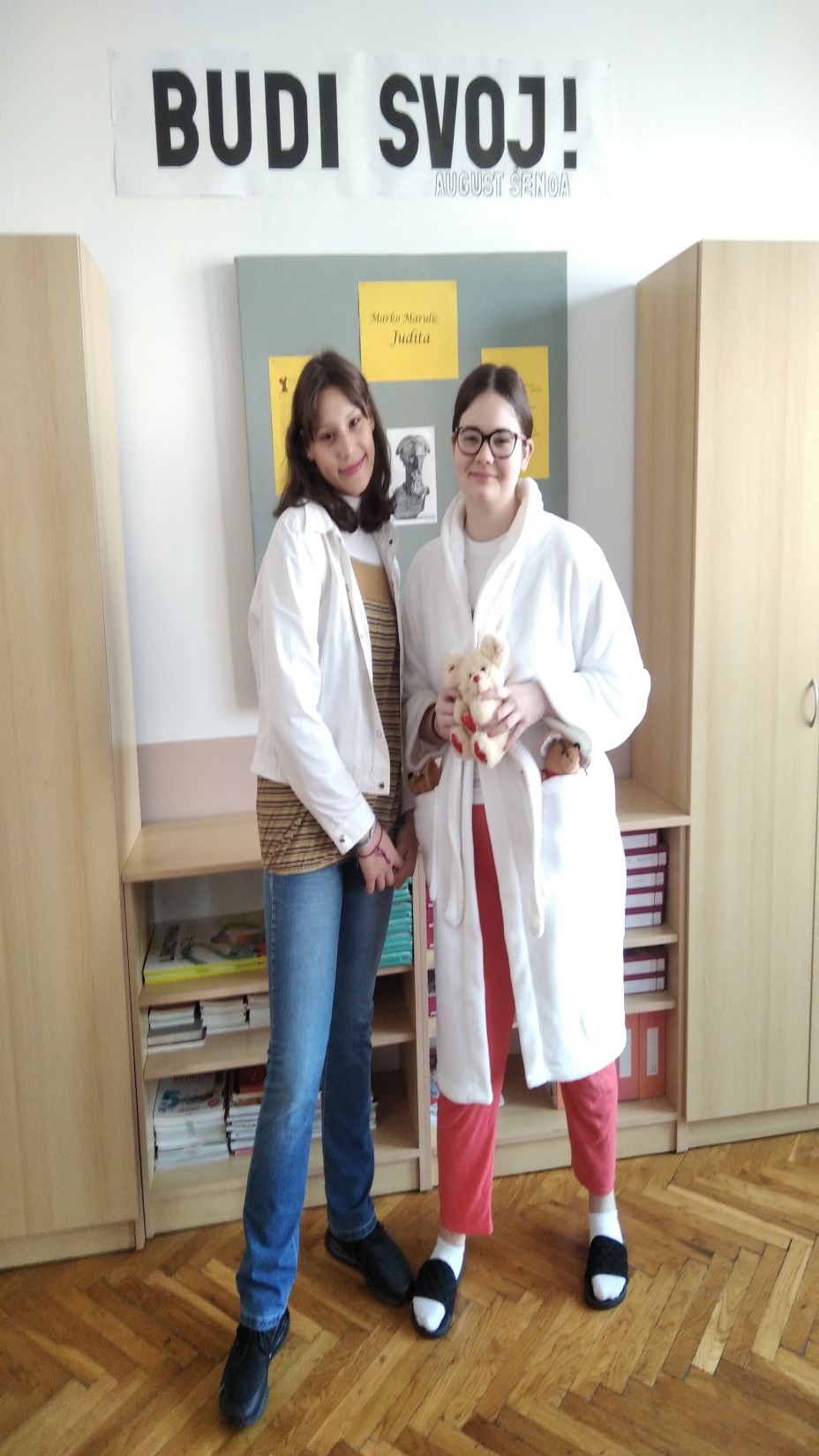 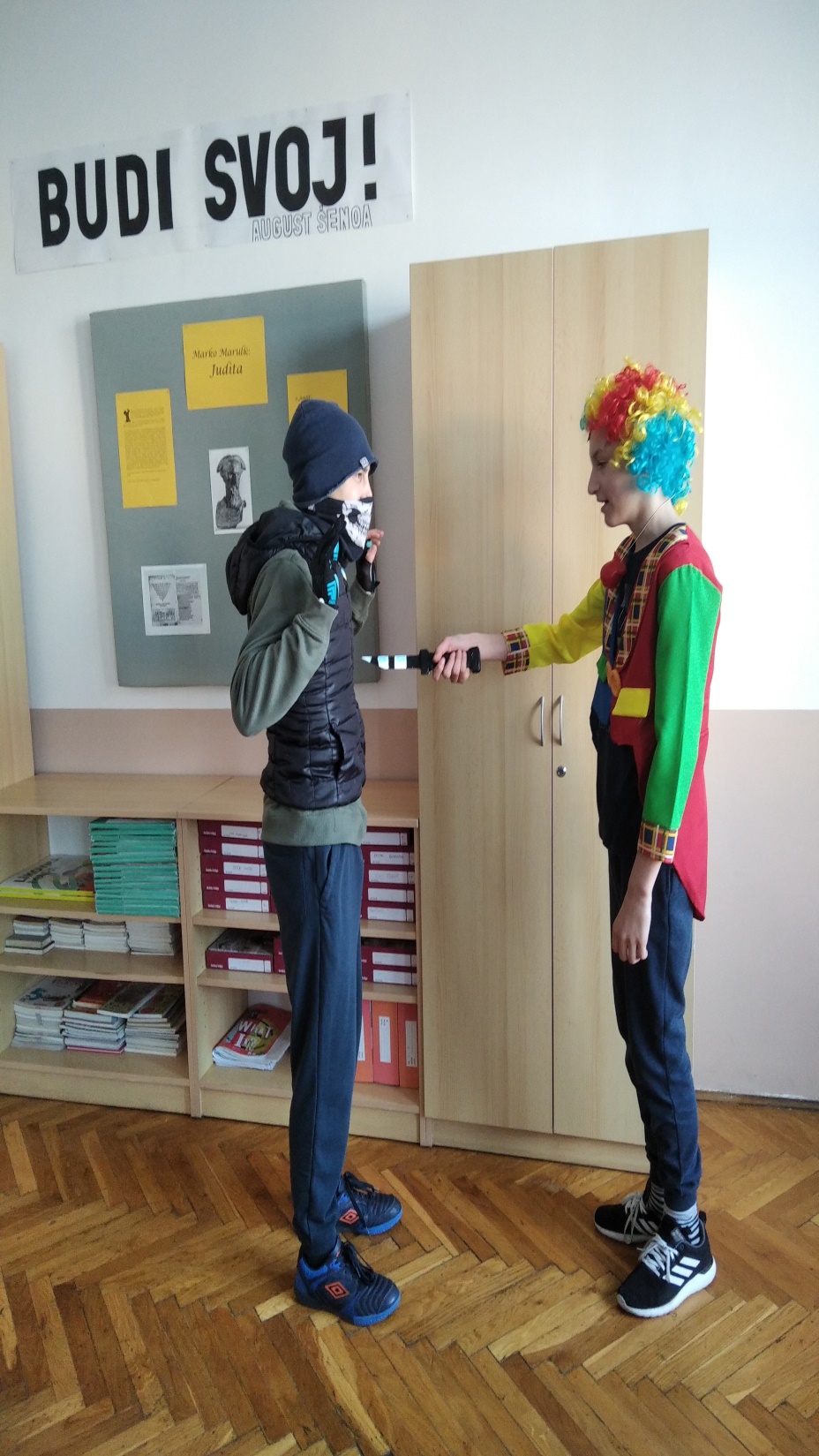 MIRNA I LANA
GABRIEL I MATIJA
3.B - Memorabilija ožujka- uspjesi naših prijatelja Anastazije,Banjamina i  Eme na natjecanju iz solfeggia
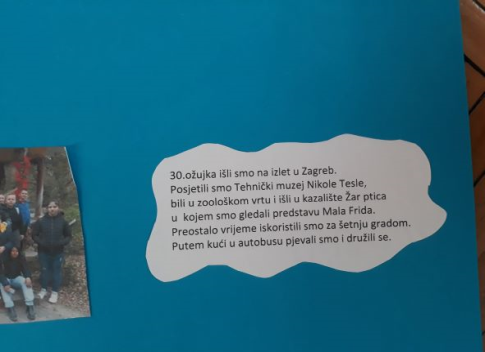 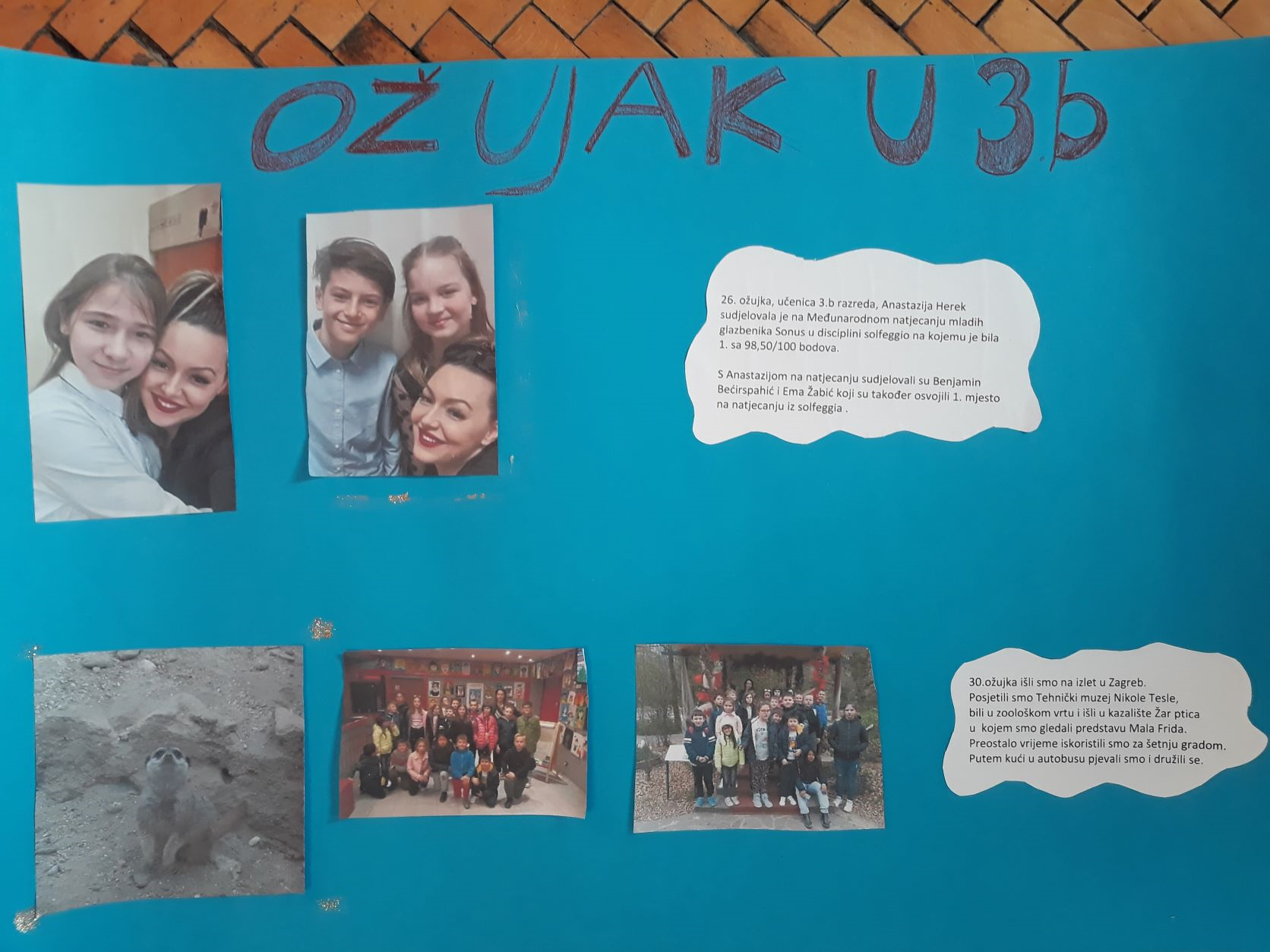 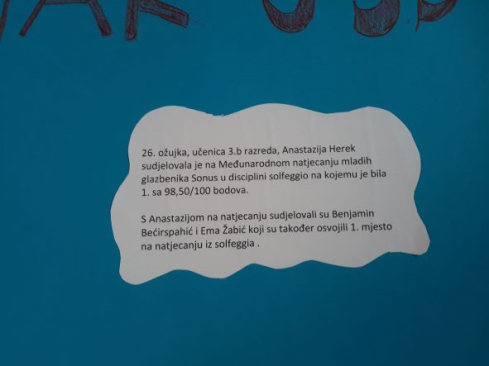